Review of Audit Readiness Checklist
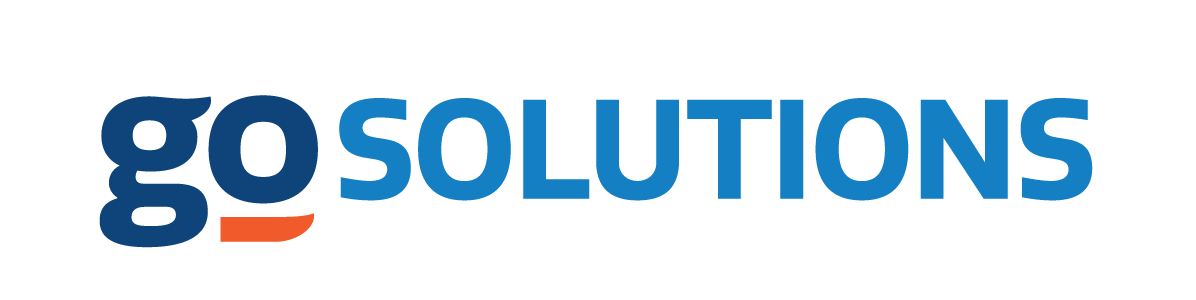 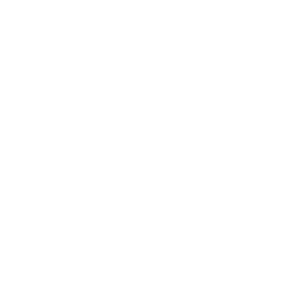 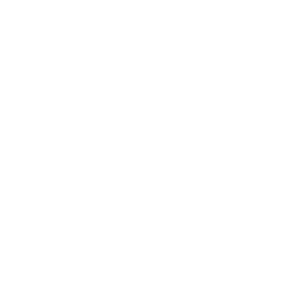 January 2025 
Heather Royer
What is a Self-Audit?
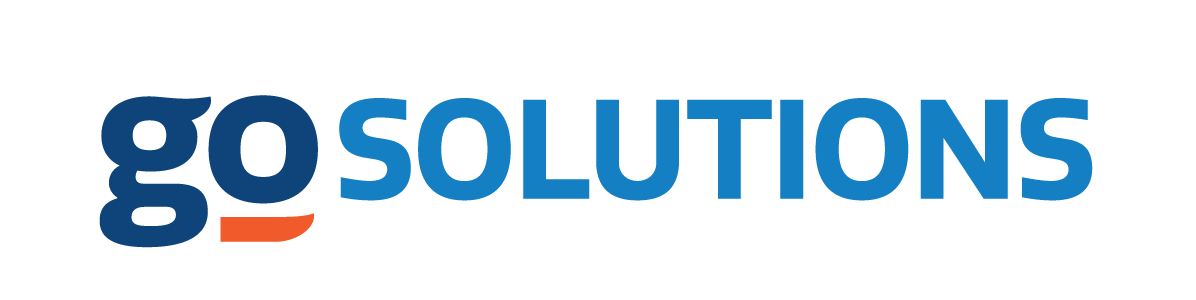 What are the goals of a Self-Audit?
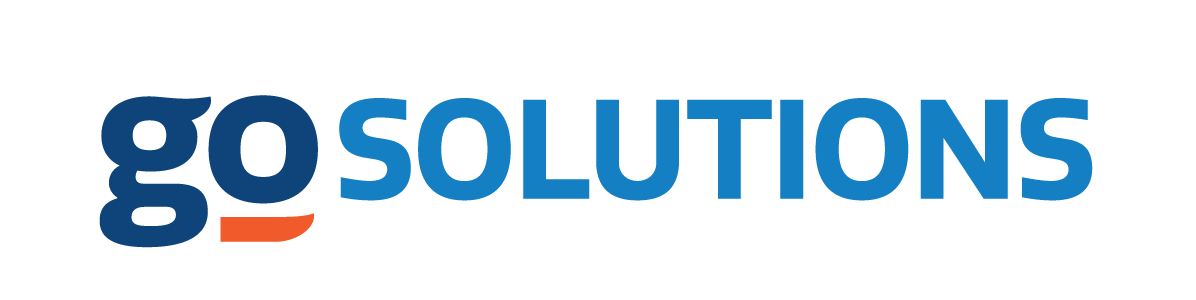 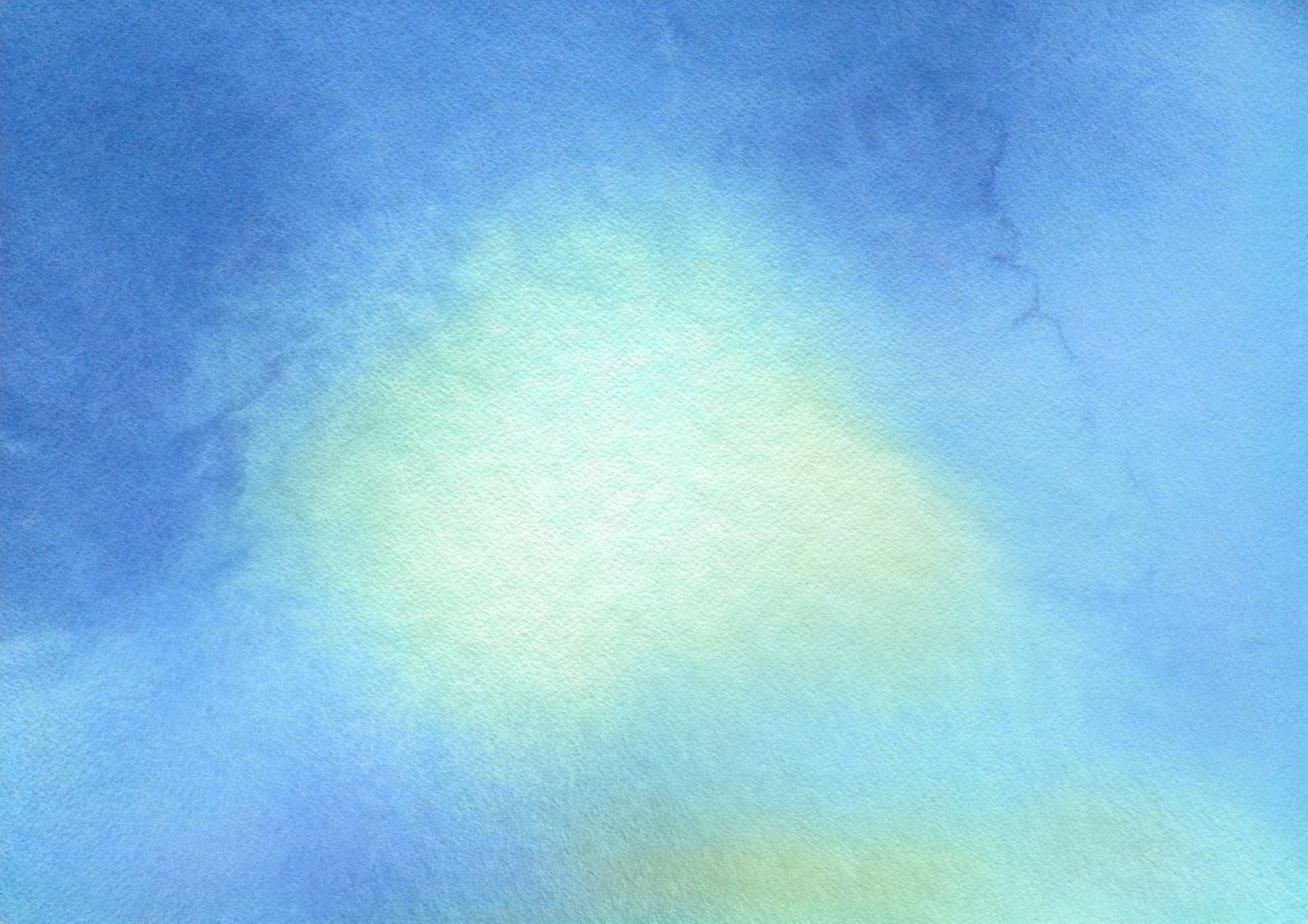 What are the benefits of a Self-Audit?
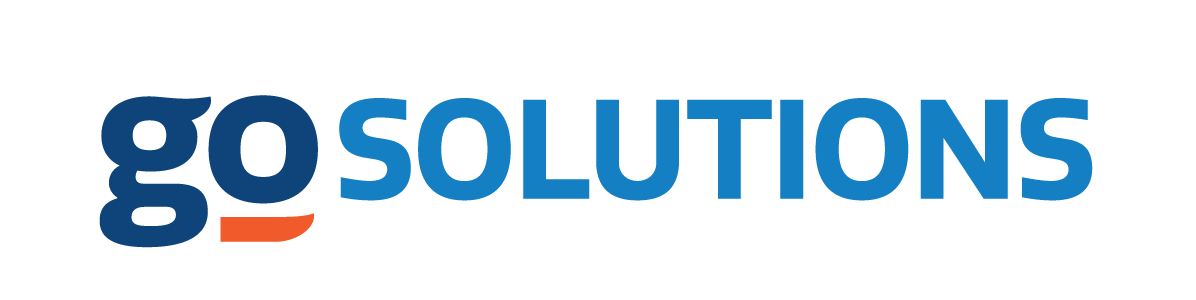 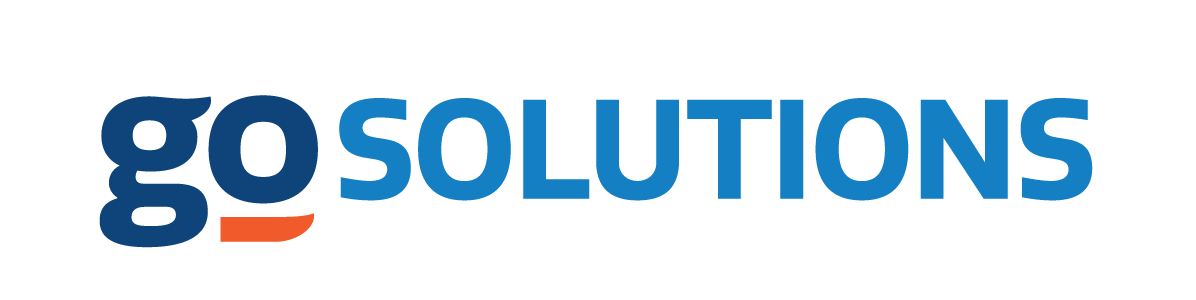 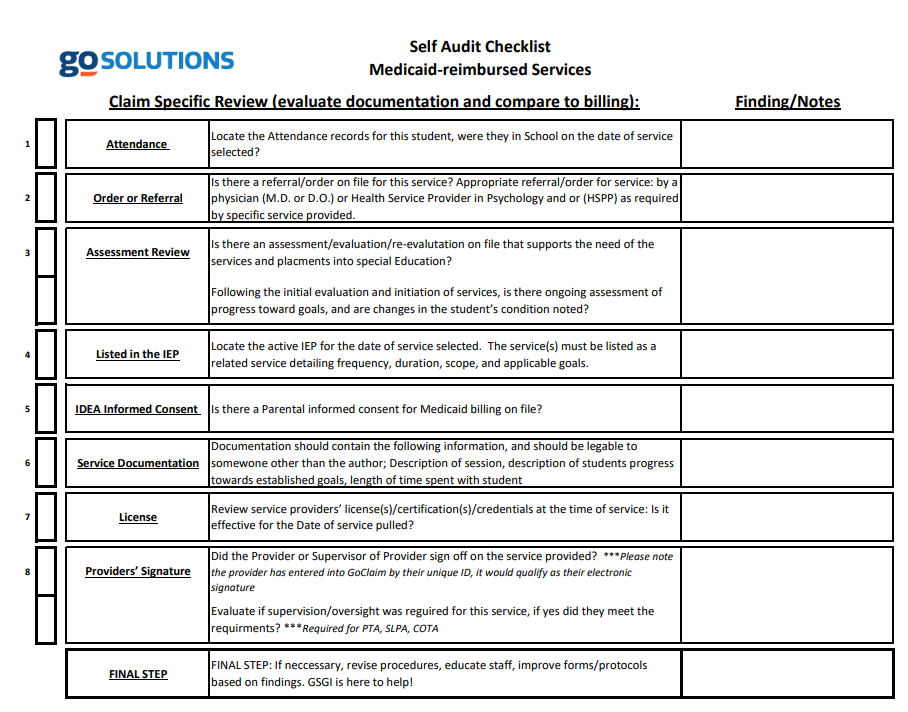 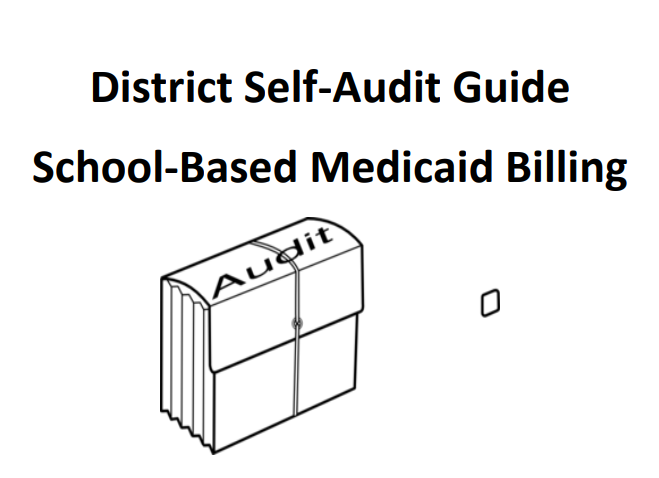 Helpful Resources
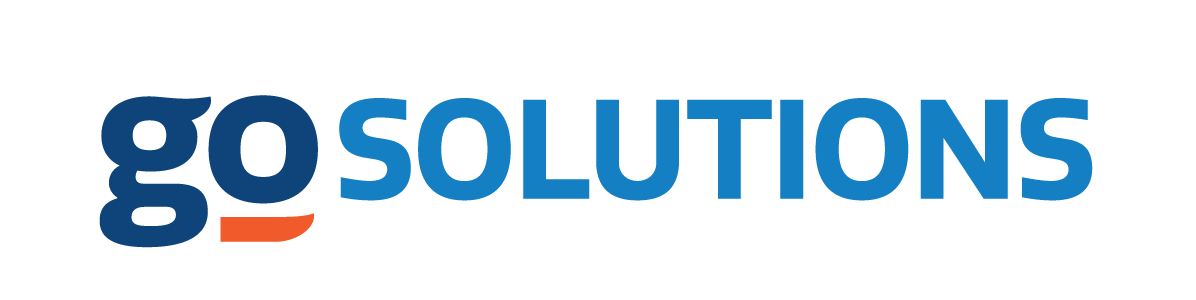 Set-up a Self-Audit
Sample of Services
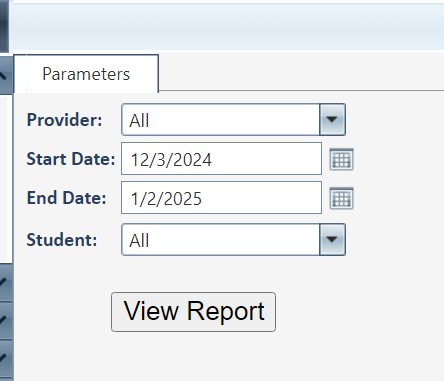 Reports>Documentation>Service Documentation
Pull a sample service of your choice
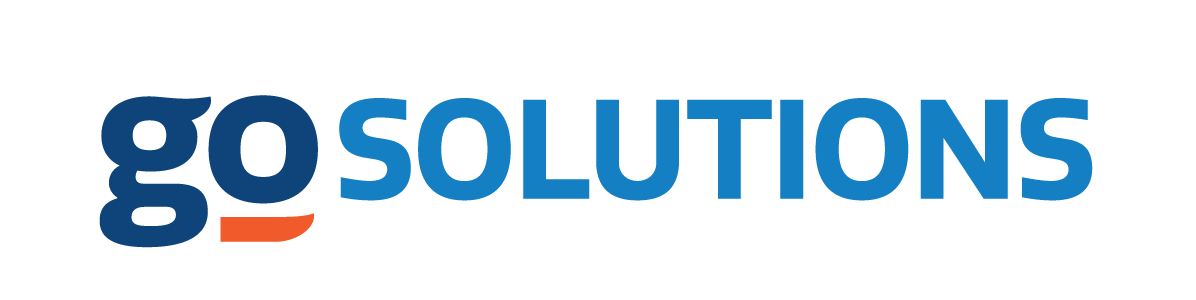 Attendance
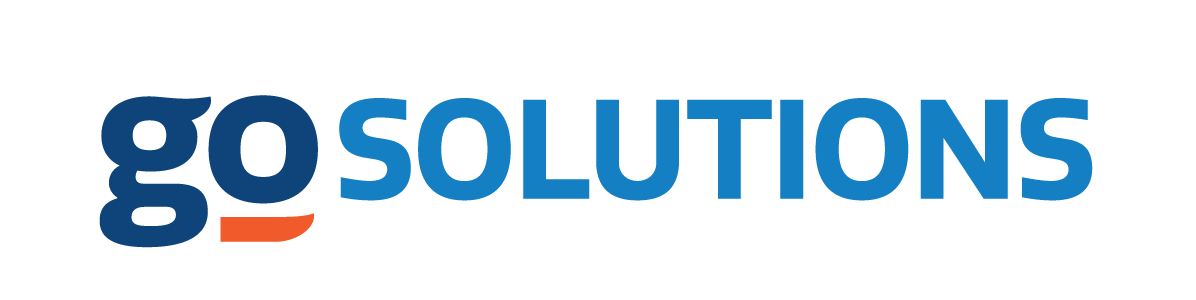 Order or Referral
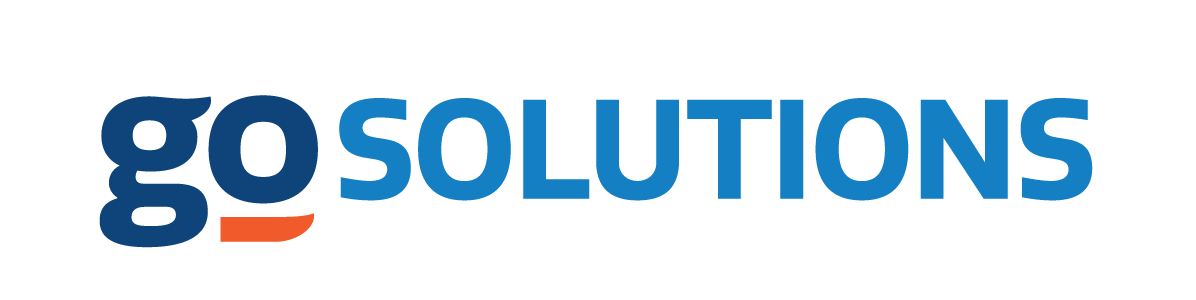 Assessment Review
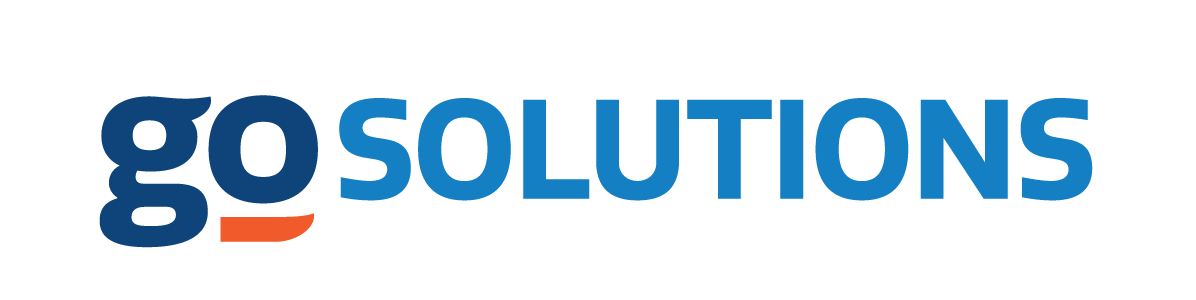 Listed in Billable Plan
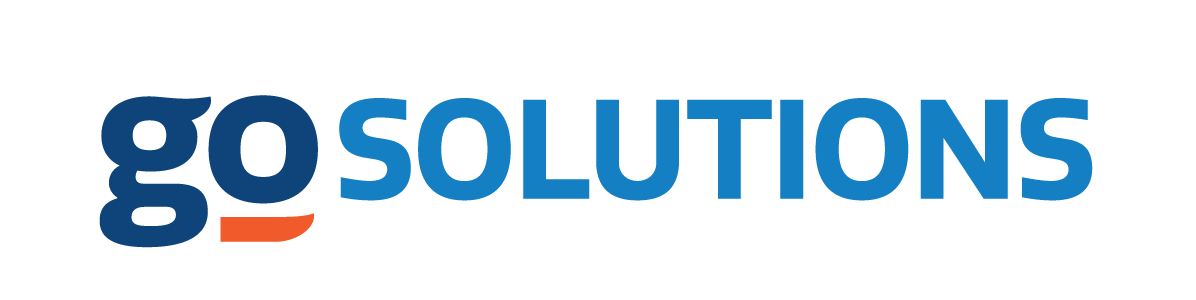 Parental Consent to bill Medicaid
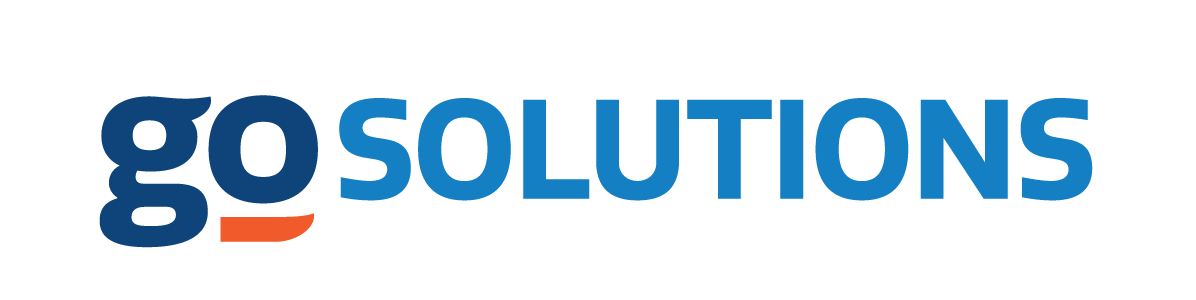 Service Documentation
All Services 
Date of Service
Student demographics – DOB and medicaid
Providers – name, title, NPI (if applicable)
CPT code
ICD10 code
Supervisor Signature – if needed 
Clinical Notes
Transportation
Driver and/or attendant/aide signature and/or initials
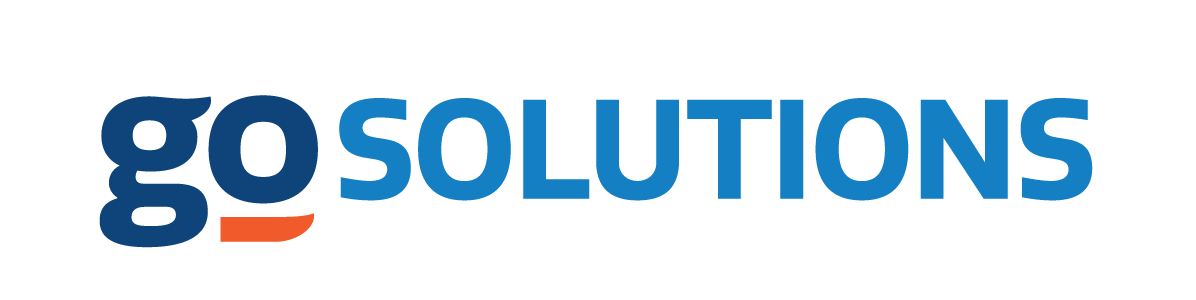 Licensure
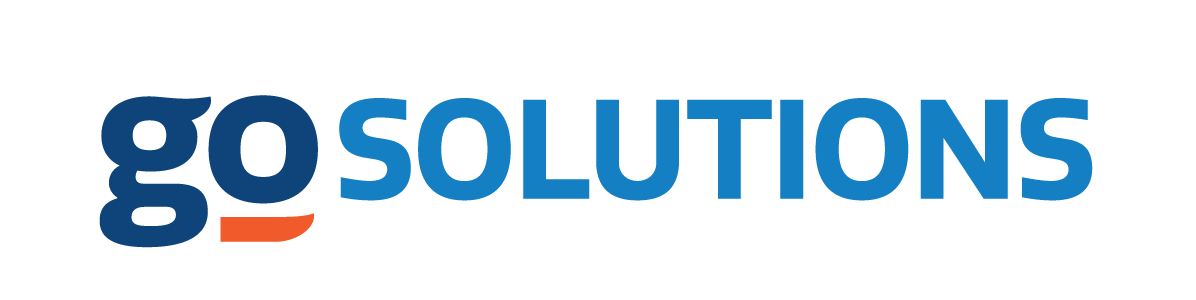 Providers Signatures
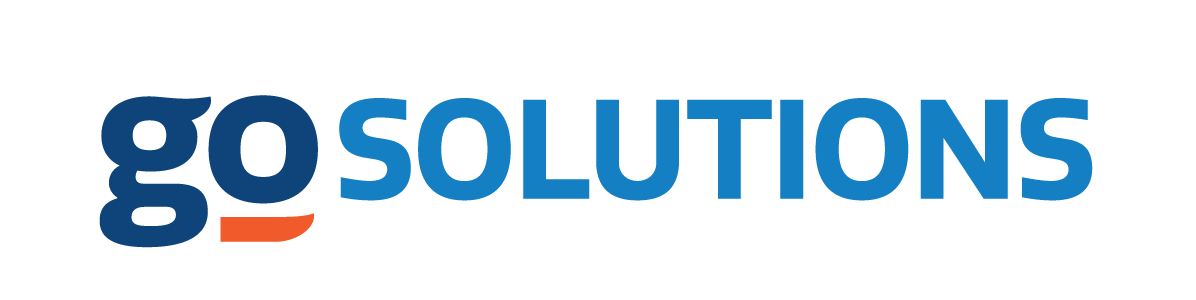 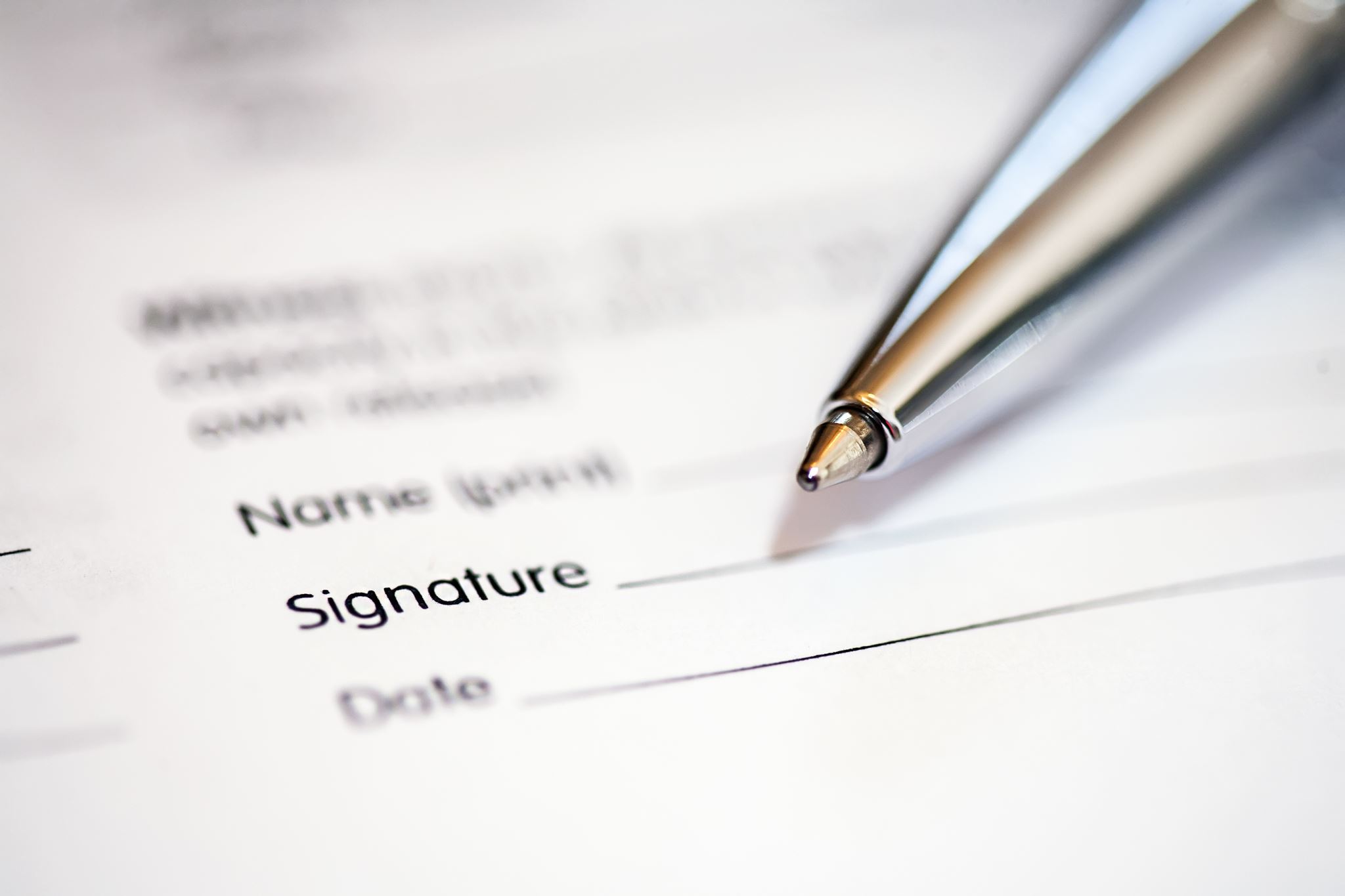 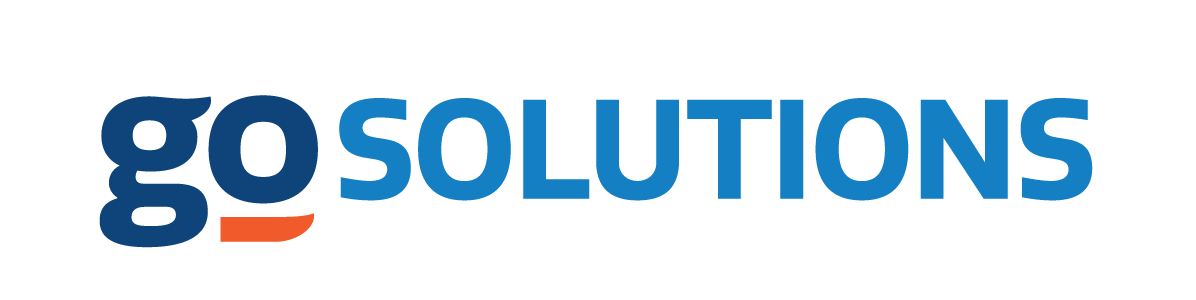 Audit Findings Review with Customer Success Manager
Throughout the audit process, keep notes on the Self-Audit Checklist.  Any findings should be discussed and considered for void.

If major findings are uncovered during the audits, the district may decide to do a Self-Disclosure of those findings to the state.

Either way – the voided amounts will be deducted from your future Medicaid payments.

Go Solutions is here to help every step of the way!
Final Step
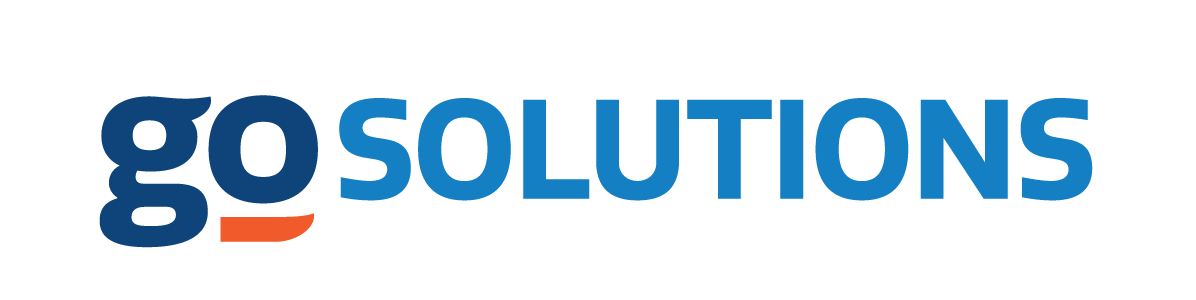 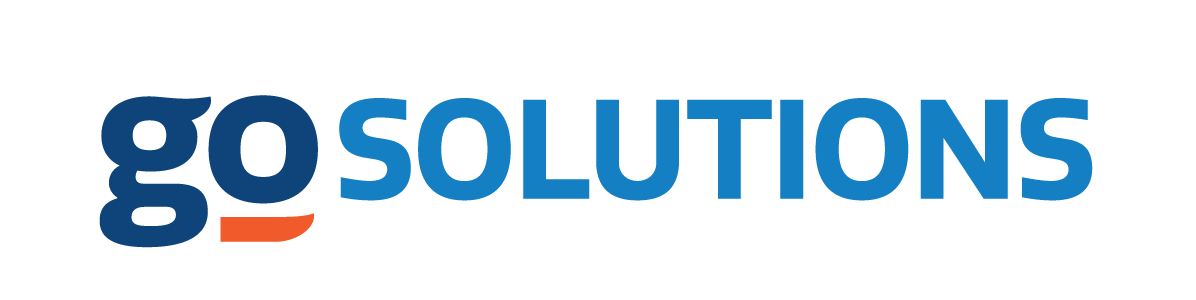 Self Audit Guide
Customer Success Managers
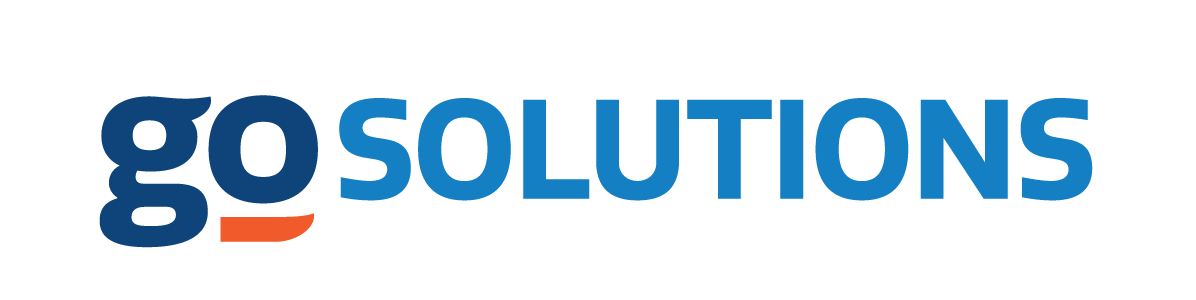